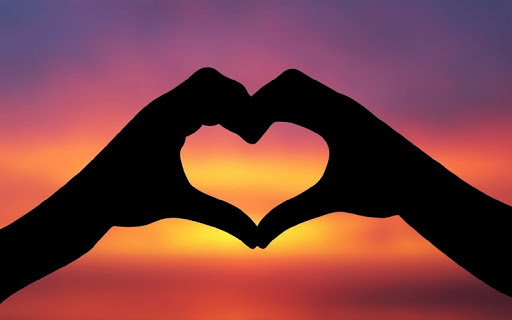 BÀI 7: TIN YÊU VÀ ƯỚC VỌNG
VIẾT ĐOẠN VĂN GHI LẠI CẢM NGHĨ
VỀ MỘT BÀI THƠ TỰ DO
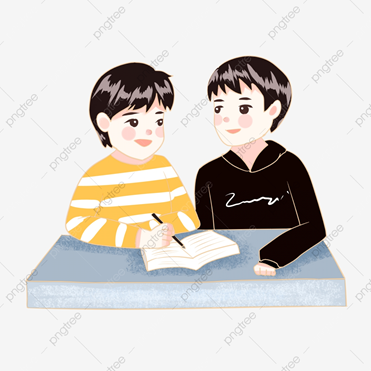 1. Yêu cầu đối với  đoạn văn ghi lại cảm xúc về một bài thơ có yếu tố miêu tả và tự sự
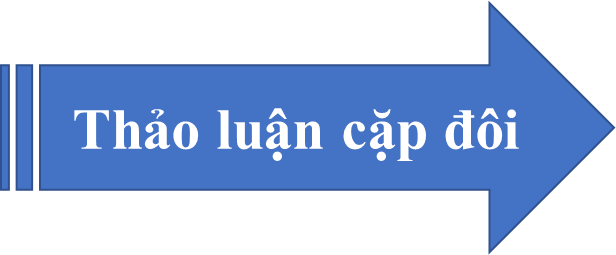 1. Yêu cầu đối với  đoạn văn ghi lại cảm nghĩ về một bài thơ tự do
YÊU CẦU
2. Phân tích bài viết tham khảo: Lá đỏ - niềm tin và hy vọng ngày chiến thắng
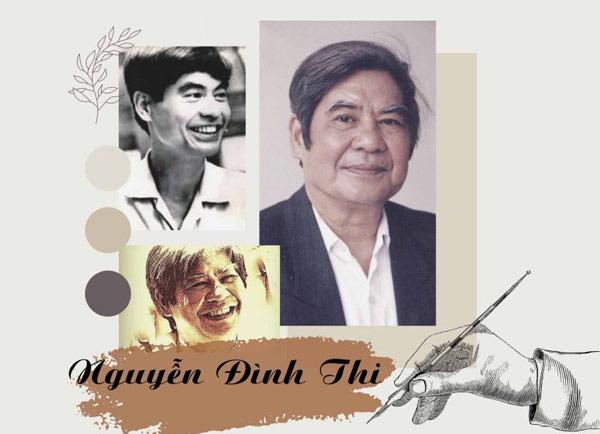 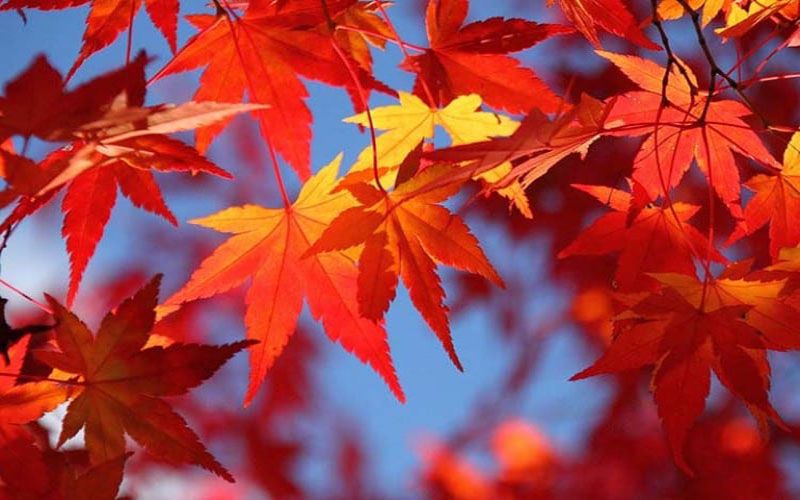 Mở đoạn:
Giới thiệu nhan đề bài thơ, tên tác giả: Bài thơ Lá đỏ...Tây Nguyên.
2. Phân tích bài viết tham khảo: Lá đỏ - niềm tin và hy vọng ngày chiến thắng
* Bước 1: Đọc văn bản
* Bước 2: Nhận xét, phân tích các yêu cầu cụ thể:
2. Phân tích bài viết tham khảo: Lá đỏ - niềm tin và hy vọng ngày chiến thắng
Thân đoạn:
Cảm nghĩ về nội dung của bài thơ: Ra đời trong bom rơi...quật cường.
* Bước 1: Đọc văn bản
* Bước 2: Nhận xét, phân tích các yêu cầu cụ thể:
Cảm nghĩ về nghệ thuật của bài thơ: Biện pháp tu từ so sánh...cuộc kháng chiến.
Thân đoạn:
2. Phân tích bài viết tham khảo: Lá đỏ - niềm tin và hy vọng ngày chiến thắng
* Bước 1: Đọc văn bản
* Bước 2: Nhận xét, phân tích các yêu cầu cụ thể:
Nêu tác dụng của thể thơ tự do trong việc thể hiện mạch cảm xúc và nét độc đáo của bài thơ: Thể thơ tự do với hình thức...đoàn quân ra trận.
Thân đoạn:
2. Phân tích bài viết tham khảo: Lá đỏ - niềm tin và hy vọng ngày chiến thắng
* Bước 1: Đọc văn bản
* Bước 2: Nhận xét, phân tích các yêu cầu cụ thể:
Nêu khái quát cảm nghĩ về bài thơ: Bài thơ ra đời cách nay gần nửa thế kỷ...hòa bình của đất nước.
Kết đoạn:
2. Phân tích bài viết tham khảo: Lá đỏ - niềm tin và hy vọng ngày chiến thắng
* Bước 1: Đọc văn bản
* Bước 2: Nhận xét, phân tích các yêu cầu cụ thể:
3. Thực hành viết theo các bước
Bước 1: Lựa chọn bài thơ
Xác định mục đích viết: ghi lại cảm nghĩ về một bài thơ tự do.
Đối tượng mà bài viết hướng đến: thầy cô, bạn bè, những ai quan tâm đến cái hay, cái đẹp của một bài thơ tự do.
Lựa chọn bài thơ.
3. Thực hành viết theo các bước
Bước 2: Tìm ý
PHIẾU TÌM Ý
Nhiệm vụ: Tìm ý cho việc viết đoạn văn ghi lại cảm nghĩ về một bài thơ tự do.
3. Thực hành viết theo các bước
Bước 2: Tìm ý
- Lập dàn ý bằng cách dựa vào các ý đã tìm được, sắp xếp lại theo ba phần lớn của đoạn văn, gồm:
+ Mở kết: giới thiệu nhan đề bài thơ, tên tác giả, và nêu cảm nghĩ chung về bài thơ.
+ Thân đoạn:
. Cảm nghĩ về nội dung và nghệ thuật của bài thơ là gì?
. Nêu tác dụng của thể thơ tự do trong việc thể hiện mạch cảm xúc, nét độc đáo của bài thơ.
+ Kết đoạn: Khái quát được cảm nghĩ về bài thơ.
3. Thực hành viết theo các bước
Bước 2: Tìm ý
Bước 3: Viết
Dựa vào dàn ý, viết thành đoạn văn ghi lại cảm nghĩ về một bài thơ tự do.
Bước 4: Xem lại và chỉnh sửa, rút kinh nghiệm.
* Kiểm tra, điều chỉnh bài viết.
Đọc kĩ bài viết của mình và khoanh tròn những lỗi chính tả, lỗi sử dụng từ ngữ (nếu có). Sau đó sửa lại các lỗi đó.
Gạch chân những câu sai ngữ pháp bằng cách phân tích cấu trúc ngữ pháp và sửa lại cho đúng (nếu có).
PHIẾU CHỈNH SỬA BÀI VIẾT
Nhiệm vụ: Hãy đọc bài viết của mình và hoàn chỉnh bài viết bằng 
cách trả lời các câu hỏi sau:
1. Đoạn văn em viết đã giới thiệu nhan đề bài thơ, tên tác giả và nêu cảm nghĩ chung về bài thơ chưa?
.......................................................................................................................................................................... 2. Em đã nêu được cảm nghĩ về nội dung và nghệ thuật của bài thơ chưa? ....................................................................................................................................................................................................................................................................................................................................................
3. Em đã nêu được tác dụng của thể thơ trong việc biểu đạt nội dung, lựa chọn nghệ thuật của bài thơ chưa? Phân tích được ảnh hưởng của thể thơ đến sự thành công, độc đáo của nó chưa?
......................................................................................................................................................................... 4. Có nên bổ sung nội dung gì cho bài viết không? (Nếu có, hãy viết rõ ý cần bổ sung.)
..........................................................................................................................................................................
5. Có nên lược bỏ các câu trong bài viết không? (Nếu có, hãy viết rõ câu hay đoạn cần lược bỏ.)
..........................................................................................................................................................................
6. Bài viết có mắc lỗi chính tả hay lỗi diễn đạt không? (Nếu có, hãy viết rõ các lỗi chính tả hay lỗi diễn đạt cần sửa chữa.)
..........................................................................................................................................................................